Муниципальное казённое дошкольное образовательное учреждение д/с «Солнышко» г.Пласт
Формирование математических представлений в процессе интеграции различных образовательных областей в старших группах.



                               Подготовила : Пустовалова Е.С
Отличительная особенность современной педагогике-её устремление в будущие.
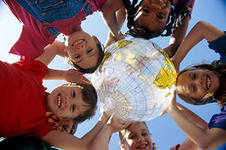 Математика является мощным фактором развития ребёнка, формирование его познавательных и творческих способностей. Её изучение способствует развитию памяти, речи, воображения, эмоций, формирует волевые качества, творческий потенциал личности.
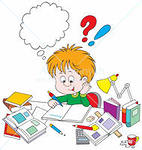 В связи с выходом федеральных государственных требований заставляет пересматривать содержание, методы и формы работы с детьми.
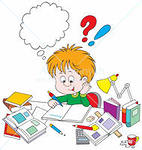 Современное содержание дошкольного образования представлено образовательными областями:
-физическая культура 
- здоровье
- безопасность
- социализация
- труд
 -познание
- коммуникация
- чтение художественной литературы
- художественное творчество
- музыка.
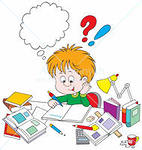 В рамках образовательной области «познание» закладываются основы элементарных математических представлений.
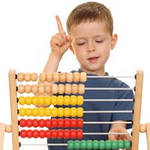 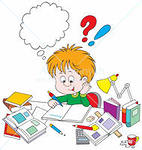 Интеграция математического развития осуществляется через образовательные области.
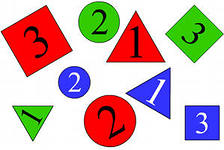 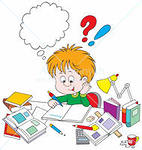 1.физическая культура - сравнить предмет по величине и форме или определить где левая сторона, а где правая.
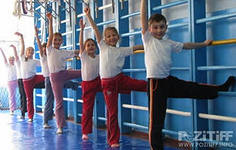 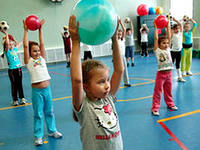 2.Социализация.
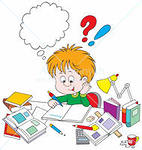 3.коммуникация.
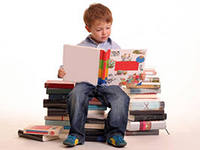 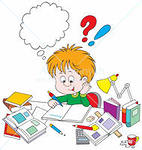 4. труд.
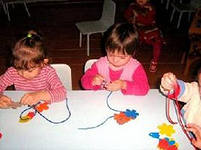 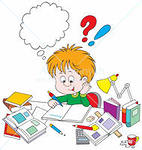 5.Музыка- музыкальное оформление с введением в активную речь детей понятной лексики.
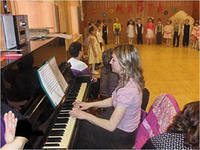 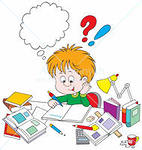 6.Художественное творчество- зрительные и осязательные ориентиры помогут детям запомнить, почувствовать математические понятия.
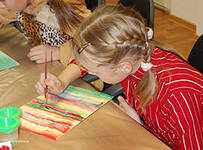 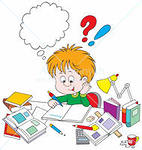 7. Чтение художественной литературы- драматизации сказок с конструированием из строительного материала.
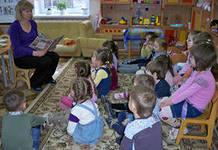 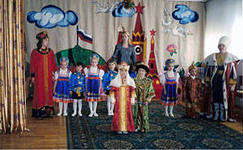 8.безопасность
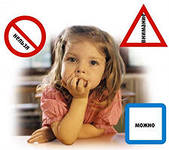 Используют творческие игровые задания в свободное время например, «где живёт?», «волшебные очки», «учимся измерять», «число, как тебя зовут?»
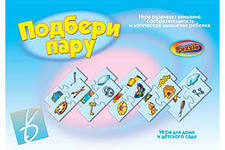 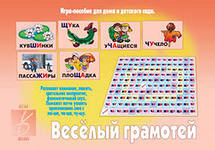 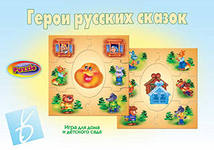 Разнообразные проблемные ситуации создаются на базе ТРИЗ. Ребёнок мысленно манипулирует, экспериментирует, меняет временные отрезки, переноситься в другое время.
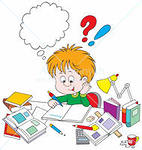 Математическое  развитие  ребёнка только дошкольном учреждении не имеет смысла без взаимодействия с родителями. Формы работы с родителями традиционные. В консультации донести до родителей, что математическое развитие детей может осуществиться на протяжении всего дня, утром во время одевании, по пути в детский сад, на прогулке вечером, дома за обычными домашними делами.
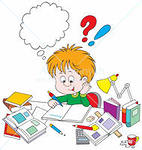 Интеграция объединила все виды деятельности ребёнка, из одной образовательной области перетекает в другую и в каждой решаются свои обучающие, закрепляющие и воспитательные задачи.
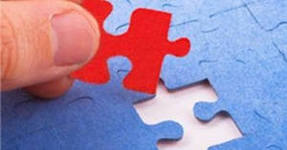 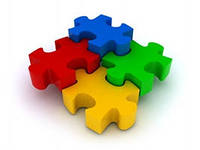